Vision for Open Science
OpenAIRE-Advance & EOSC-Hub External Expert Panel meeting, Amsterdam, 15 Dec 2017
Researchers’ life CYCLE
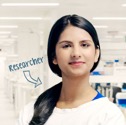 Beth & colleagues receive a grant
TOPIC: identify water & air borne diseases and alert

SCENE:
Beth is an agriculture researcher in UK
Frank works in industry in France
David works in a Dutch government organization
Mema is a CS professor in Greece
…
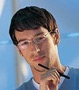 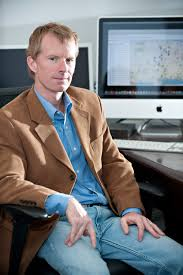 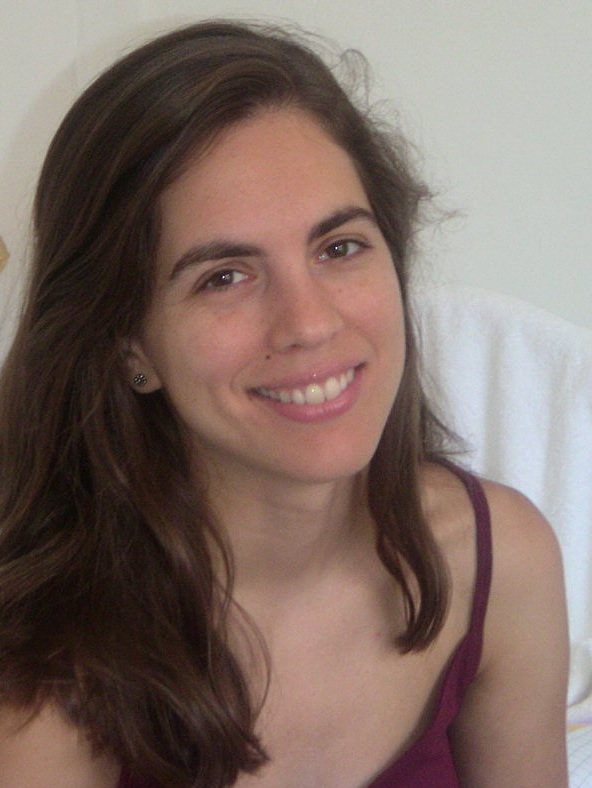 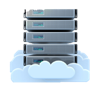 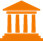 OpenAIRE-Advance & EOSC-Hub External Expert Panel meeting, Amsterdam, 15 Dec 2017
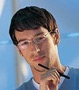 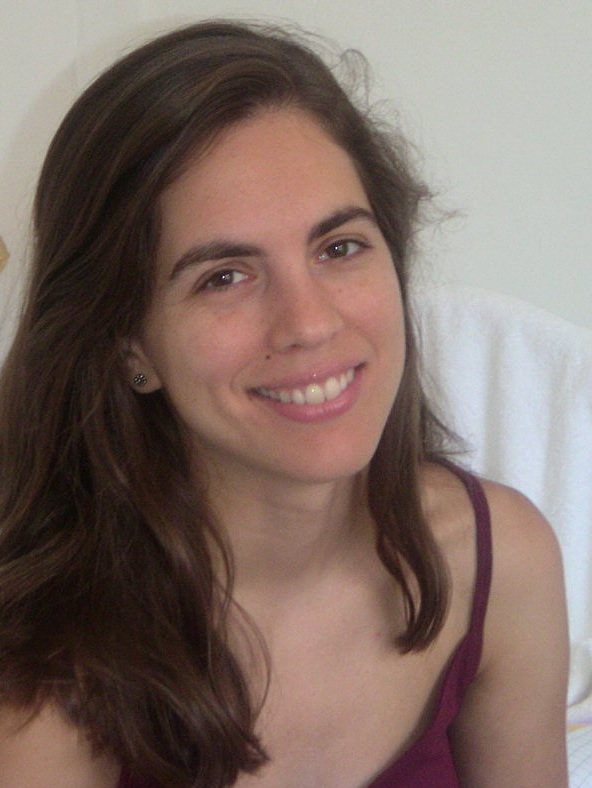 How, what, when, where?
Open Peer Review?
How to enhance Impact?
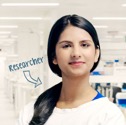 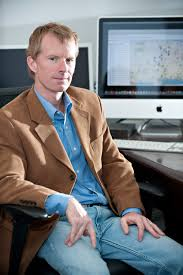 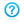 Set up
Publish
+ Share
0
OpenAIRE
EUDAT
DOAJ
Re3Data
Extract more knowledge
Who works on similar topics?
Who can I collaborate with?
Fast network
GEANT
Single sign on EduGain
Person identification ORCID, socIds
8
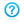 OpenAIRE
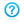 Post Analysis
7
OpenAIRE
OpenMinTeD
ELIXIR
EGI
RIs
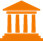 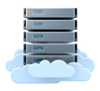 What data created? How shared with colleagues? What policies for use and re-use?
Plan (DMP)
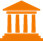 OpenAIRE
EUDAT
DCC
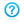 1
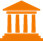 Produce Results
Find Data,
 Services, Protocols
Where to run? What facilities? How to prepare and transfer?
6
How described? Where stored? Temporary? How made accessible? What policies? How preserved?
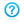 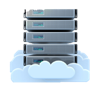 2
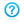 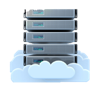 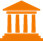 RIs
Tools used? Big  data? Software?
EGI
PRACE
EIRO
Create Workflow
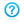 Process + Analyze
Store + Curate
5
RIs
EUDAT
OpenAIRE 
INRA, FAO, EFSA, …
4
3
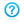 Established data? Services? Protocols?
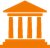 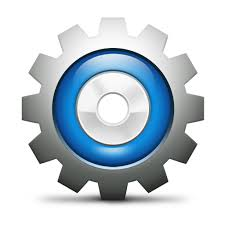 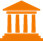 RIsEUDAT
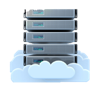 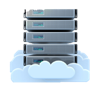 RIs
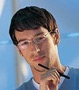 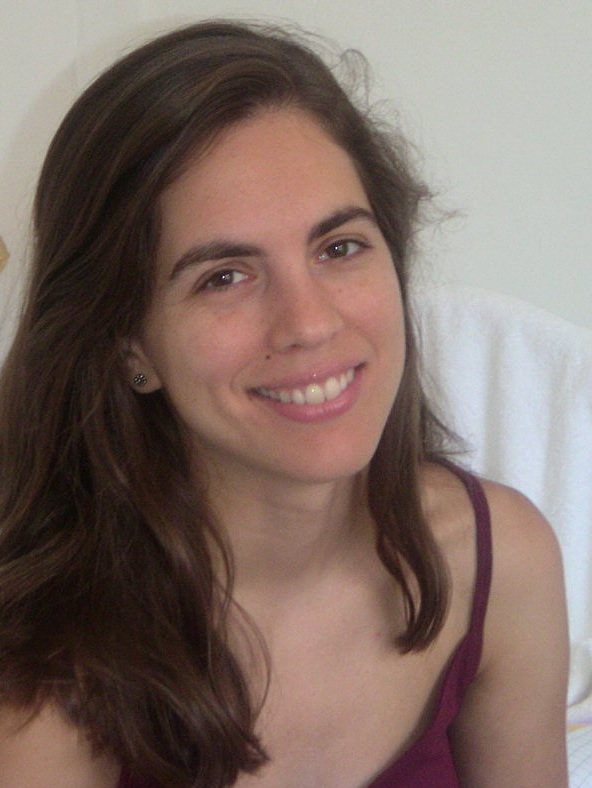 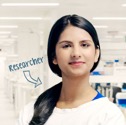 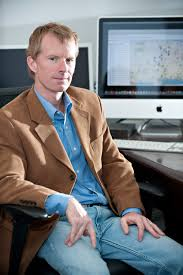 Set up
Publish
+ Share
0
OpenAIRE
EUDAT
DOAJ
Re3Data
EOSC
GEANT
EduGain
ORCID, socIds
EOSC
8
OpenAIRE
Post Analysis
7
OpenAIRE
OpenMinTeD
ELIXIR
EGI
RIs
EOSC
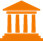 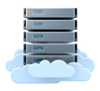 Plan (DMP)
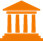 OpenAIRE
EUDAT
DCC
1
EOSC
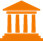 Produce Results
Find Data,
 Services, Protocols
6
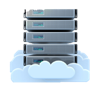 2
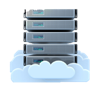 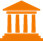 RIs
EOSC
EOSC
EGI
PRACE
EIRO
Create Workflow
Process + Analyze
Store + Curate
5
RIs
EUDAT
OpenAIRE 
INRA, FAO, EFSA, …
4
EOSC
3
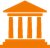 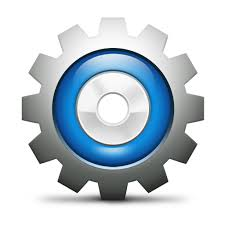 EOSC
EOSC
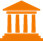 RIsEUDAT
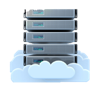 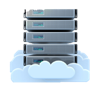 RIs
If there was only one question…
"What will the joint work of EOSC-HUB and OpenAIRE-Advance in the context of the EOSC will enable researchers to do that they can’t do today?"
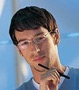 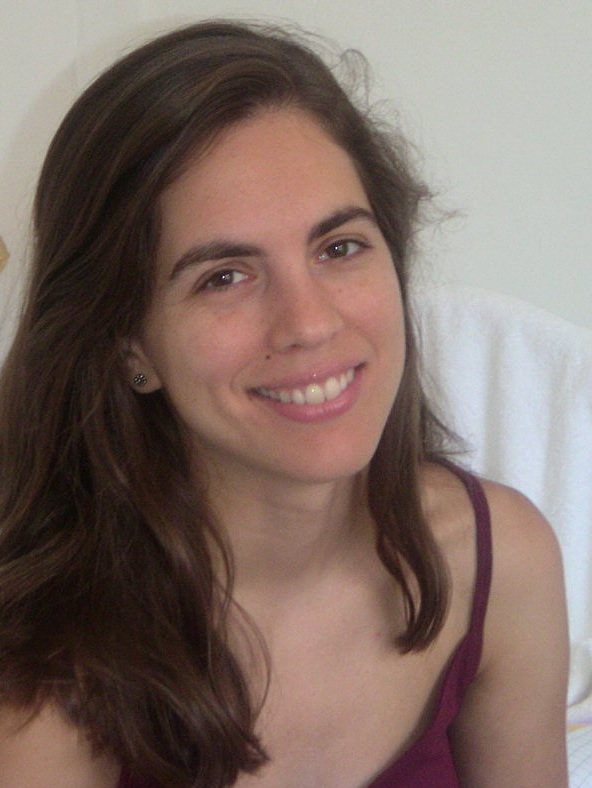 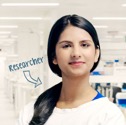 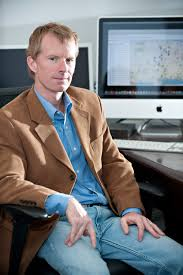 Set up
Publish
+ Share
0
OA-EH
OpenAIRE
EUDAT
DOAJ
Re3Data
GEANT
EduGain
ORCID, socIds
8
OA-EH
OpenAIRE
Post Analysis
7
OpenAIRE
OpenMinTeD
ELIXIR
EGI
RIs
OA-EH
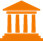 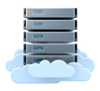 Plan (DMP)
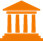 OpenAIRE
EUDAT
DCC
1
OA-EH
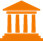 Produce Results
Find Data,
 Services, Protocols
6
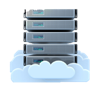 2
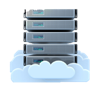 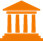 RIs
OA-EH
EGI
PRACE
EIRO
Create Workflow
OA-EH
Process + Analyze
Store + Curate
5
EIC
RIs
EUDAT
OpenAIRE 
INRA, FAO, EFSA, …
4
3
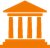 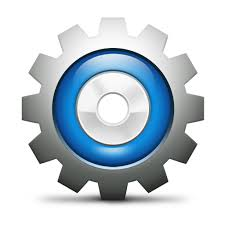 OA-EH
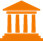 OA-EH
RIsEUDAT
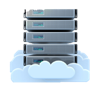 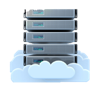 RIs
EOSC-hub/OpenAIRE-Advance 
contribution to the EOSC Roadmap/2018
7
EOSC-hub/OpenAIRE-Advance 
contribution to the EOSC Roadmap/2018
8
EOSC-hub/OpenAIRE-Advance 
contribution to the EOSC Roadmap/2019
9
EOSC-hub/OpenAIRE-Advance 
contribution to the EOSC Roadmap/2019-2020
10